BSÖ 201      (2 2) 3EGZERSİZ FİZYOLOJİSİ
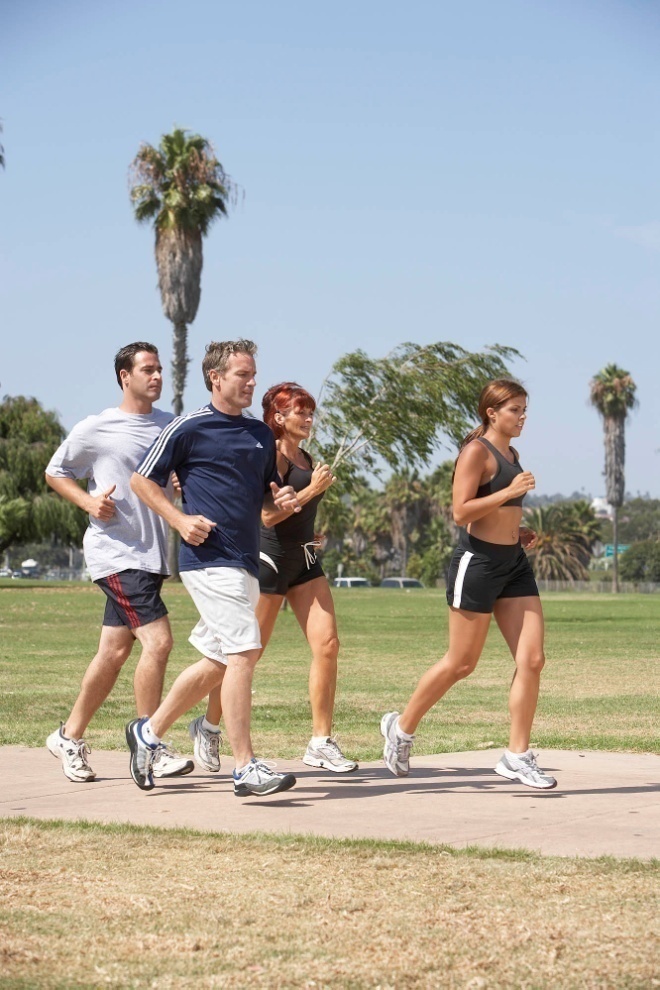 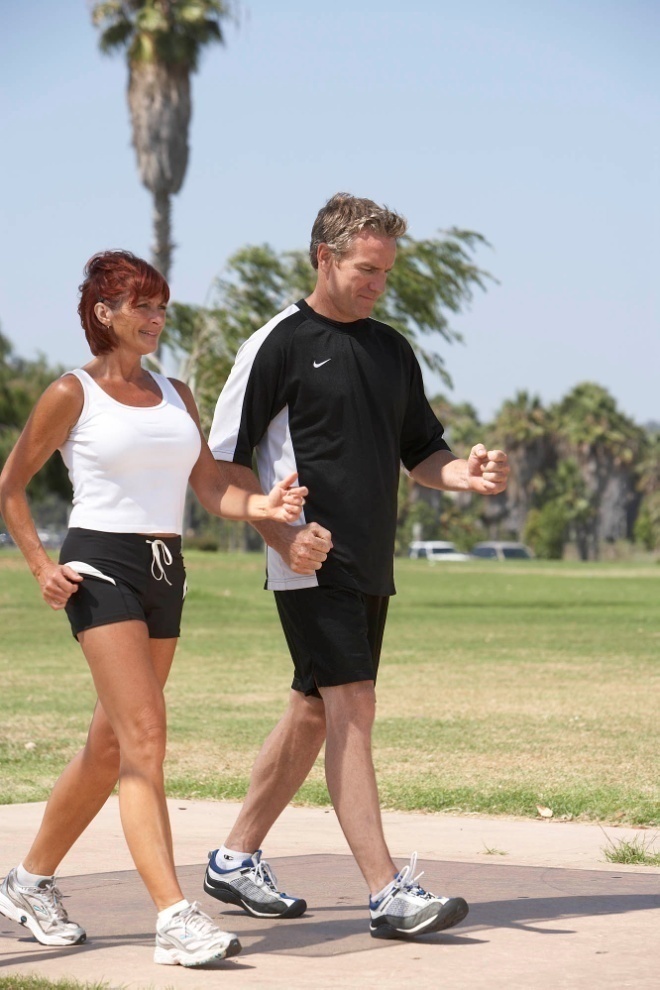 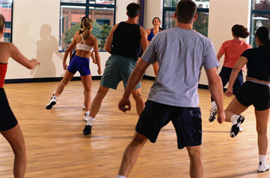 Ankara Üniversitesi
Spor Bilimleri Fakültesi
Beden Eğitimi ve Spor 
Öğretmenliği Bölümü
15.8.2017
Prof. Dr. Fehmi TUNCEL
1
Fitness
Aktif olma sağlığı geliştirir—Haftanın farklı  Günlerinde 30 dakikalık fiziksel aktivite 

“Fit” olma sağlığın ötesinde bir şeydir ve
aşağıdaki unsurları içeren kapsamlı bir program
gerektirir :

Kardiyorespiratuvar  dayanıklılık  (endurans)
Kassal kuvvet ve dayanıklılık
Esneklik
Vücut kompozisyonu
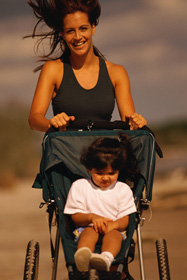 15.8.2017
Prof. Dr. Fehmi TUNCEL
2
Kardiyorespiratuvar Sistemin Unsurları
Kan
Damarlar
Kalp
Akciğerler
Havayolları
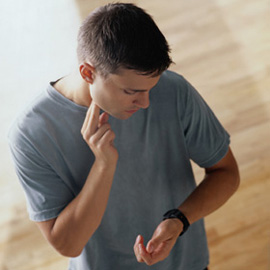 15.8.2017
Prof. Dr. Fehmi TUNCEL
3
Kardiyorespiratuvar Sistemin Unsurları
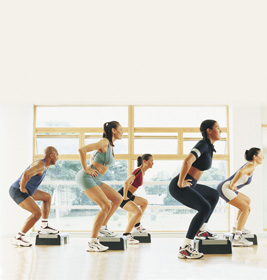 Kan : gıda maddelerini, gazları, 
artık ürünleri ve hormonları taşır

Gıda maddeleri- karbonhidratlar, 
yağlar ve proteinler   
                                 
Gazlar—O2 ve CO2 (hemoglobin
adı verilen kırmızı kan hücrelerinde 
taşınırlar)

Artık ürünler – laktik asit ve diğer 
metabolik yan ürünler
Hormonlar – sempatik ve parasempatik
sinir sistemi aktivasyonu
15.8.2017
Prof. Dr. Fehmi TUNCEL
4
Kardiyorespiratuvar Sistemin Unsurları
Damarlar: vücudun tamamında
kan dolaşımını sağlayan sistem

Arterler—oksijenlenmiş kanı kalpten
uzağa taşır  (pulmoner arter hariç)

Venler—oksijeni kullanılmış kanı    
Kalbe taşır (pulmonar  ven hariç)

Kapiller—vücutta kan ile hücreler
arasında gazların, gıda maddelerinin
ve artık ürünlerin değişimi, alışverişi
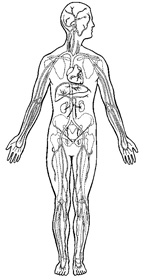 15.8.2017
Prof. Dr. Fehmi TUNCEL
5
Kardiyorespiratuvar Sistemin Unsurları
Kalp: kanı akciğerlere ve
vücudun geri kalan kısmına
pompalayan ve dört 
bölümden oluşan pompa 

Sağ taraf—vücuttan dönen
venöz kan gelir

Sol taraf—akciğerlerden
dönen kan gelir
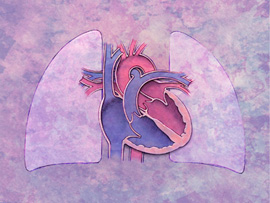 15.8.2017
Prof. Dr. Fehmi TUNCEL
6
Kardiyorespiratuvar Sistemin Unsurları
Kalp
Atriumlar—kalbin üstteki iki bölümü

Ventriküller—kalbin alttaki iki bölümü
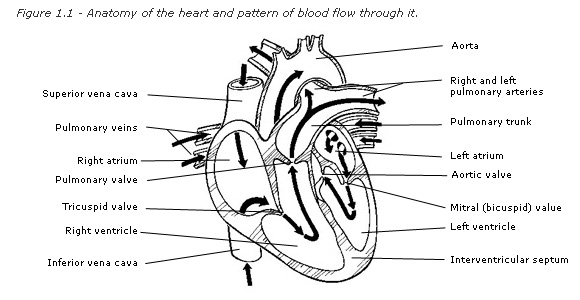 15.8.2017
Prof. Dr. Fehmi TUNCEL
7
Kardiyorespiratuvar Sistemin Unsurları
Kalp
Kan dolaşımı

Kalbin sağ ve sol tarafları birbirlerini 
takiben aynı anda kasılırlar. 
Sağ ventrikülden çıkan kan, 
pulmonar arterler vasıtasıyla 
akciğerlere pompalanırken, 
aynı anda sol ventrikülden çıkan kan 
aort vasıtasıyla vücudun geri kalan kısmına gönderilir.
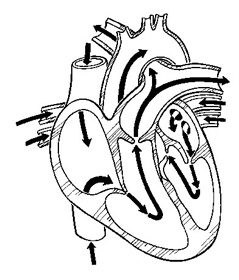 15.8.2017
Prof. Dr. Fehmi TUNCEL
8
Kardiyorespiratuvar Sistemin Unsurları
Kalp
_ Sistol—kardiyak sirkülün kasılma safhası 

Diyastol—kardiyak sirkülün gevşeme safhası 
Diyastol boyunca, kalp kasına  koronar arterler 
aracılığı ile oksijen sağlanır. 

Yüksek seviyede kardiyorespiratuvar 
fitnese sahip olmak, kalbin kısmen azalan 
dinlenme kalp atımına (DKA) bağlı olarak, 
dinlenmede ve submaksimal egzersiz 
boyunca diyastol safhasının uzadığı anlamına gelir.
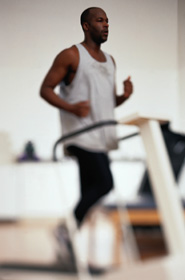 15.8.2017
Prof. Dr. Fehmi TUNCEL
9
Kardiyorespiratuvar Sistemin Unsurları
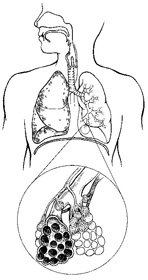 Akciğerler: soluk borusunun
kan ile atmosfer arasında gaz 
alışverişini sağlayan küçük 
dallarını barındırır

Havayolları: gazları vücuda 
ve vücut dışına taşıma sistemi –
genelde bronşiyal ağaç olarak bahsedilir

Alveoller—akciğerlerde gaz alışverişinden 
sorumlu mikroskopik kesecikler

Akciğerler  yaklaşık olarak 75 m2 lik alanı kaplayacak 
şekilde  tahmini olarak 300 milyon kadar alveol içerirler..
15.8.2017
Prof. Dr. Fehmi TUNCEL
10
Kaynaklar
Scott K. Powers and Edward T. Howley (1990). Exercise Physiology – Theory and Application to Fitness and Performance. Wm. C. Brown Publishers.
Edward L. Fox, Richard W. Bowers and Merle L. Foss (1989). The Physiological Basis of Physical Education and Athletics. Em. C. Brown Publishers, Dubuque, Iowa.
Michael L. Pollock, Jack H. Wilmore and Samuel M. Fox III (1978). Health and Fitness Through Physical Activity. John Wiley & Sons.
William D. McArdle, Frank I. Katch and Victor L. Katch (1981). Exercise Physiology-Energy, Nutrition and Human Performance. Lea & Febiger, Philadelphia.
Brian J. Sharkey (1990). Physiology of Fitness. Human Kinetics Publishers, Inc.
15.8.2017
Prof. Dr. Fehmi TUNCEL
11